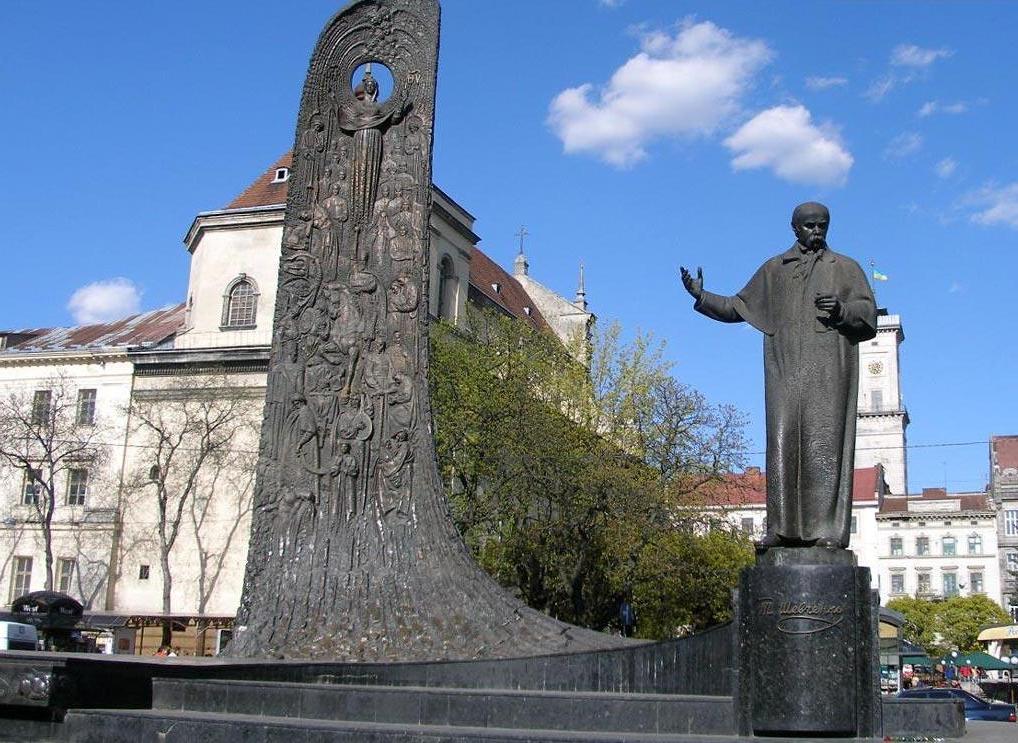 Тема уроку: 
Тарас Шевченко в мистецтві
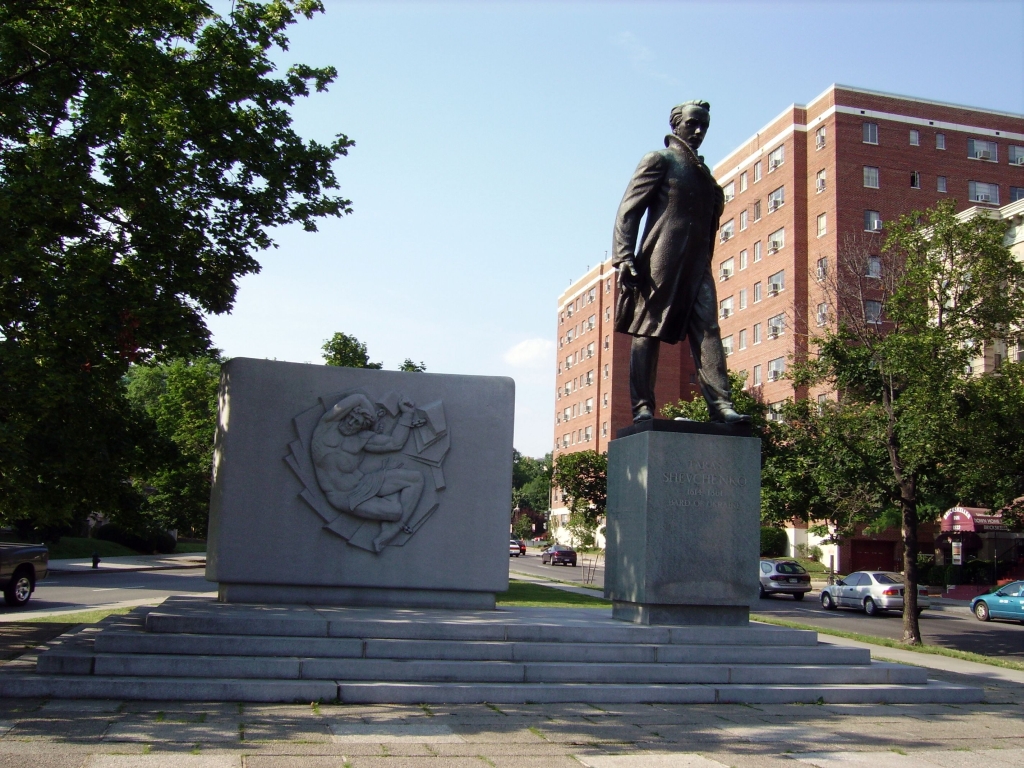 Америка
Пам’ятник  Т.Шевченку у Вашингтоні (США).
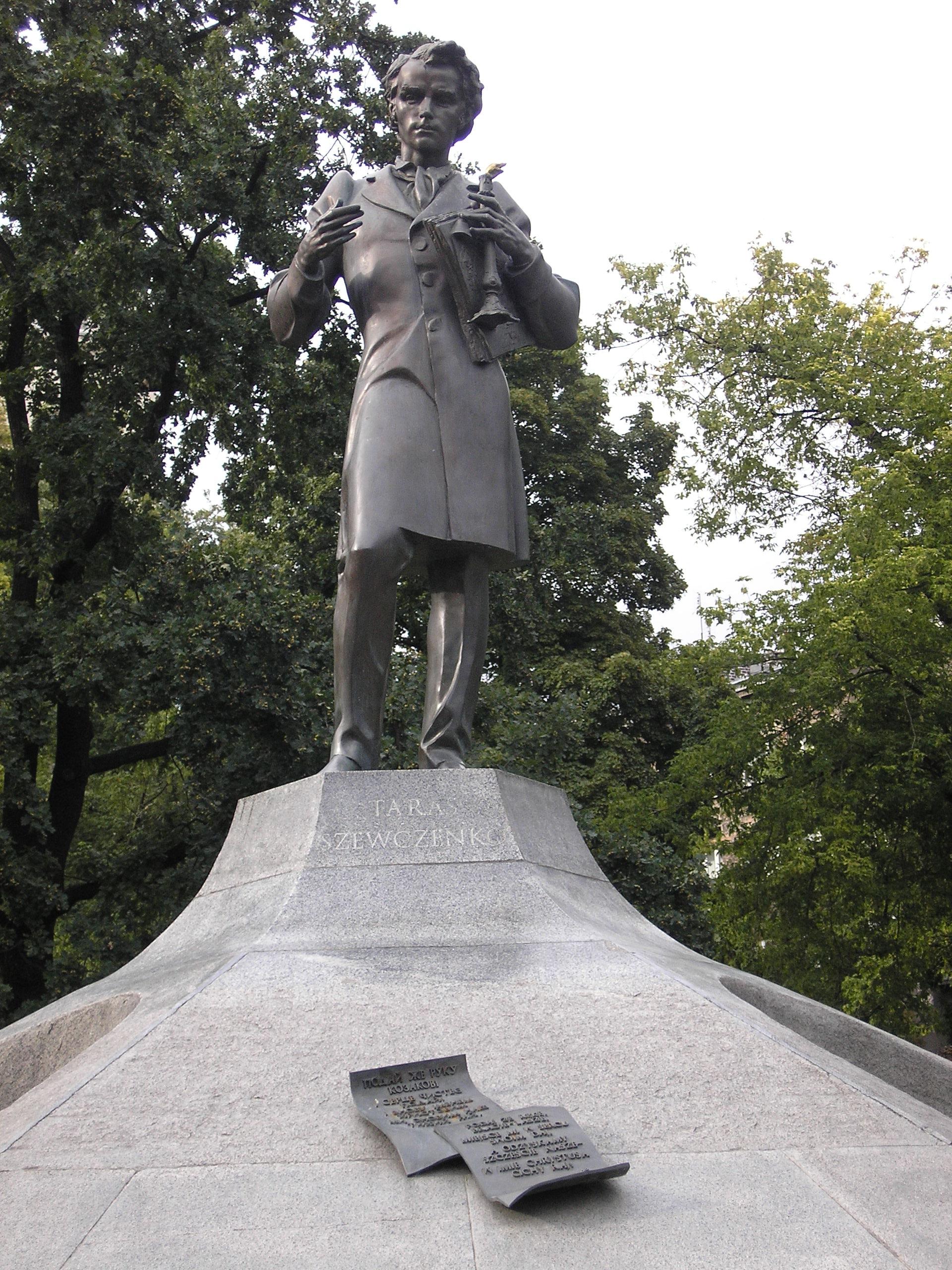 Польща
Пам’ятник  Т.Шевченку у Варшаві (Польща).
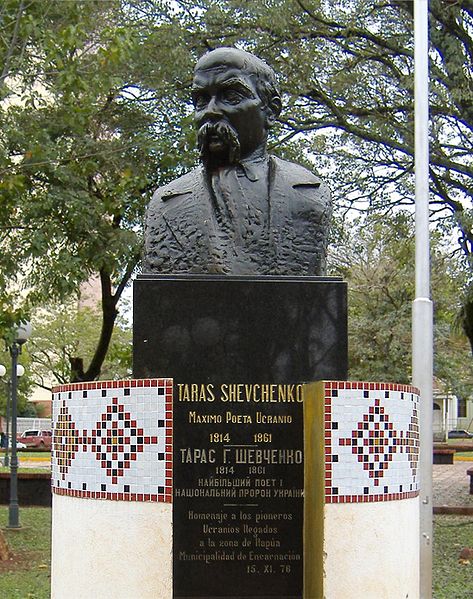 Південна Америка
Пам’ятник Т.Шевченку у Парагваї (Південна Америка).
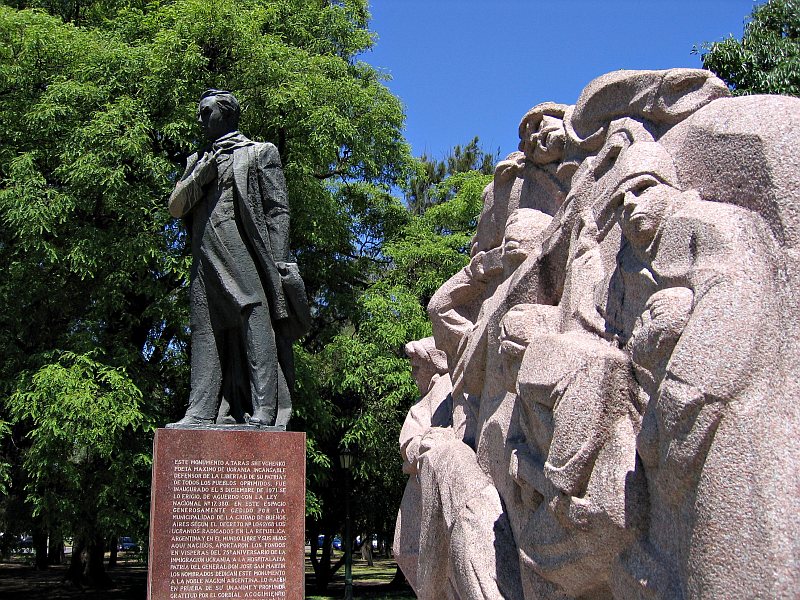 Аргентина
Пам’ятник   Т.Шевченку у Буенос - Айресі (Аргентина).
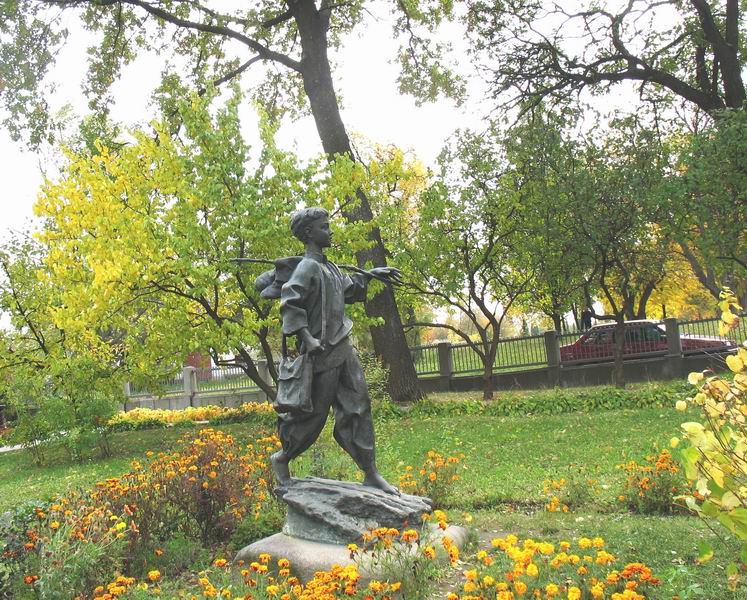 Україна
Пам’ятник   Т.Шевченку у Черкаській області (Україна).
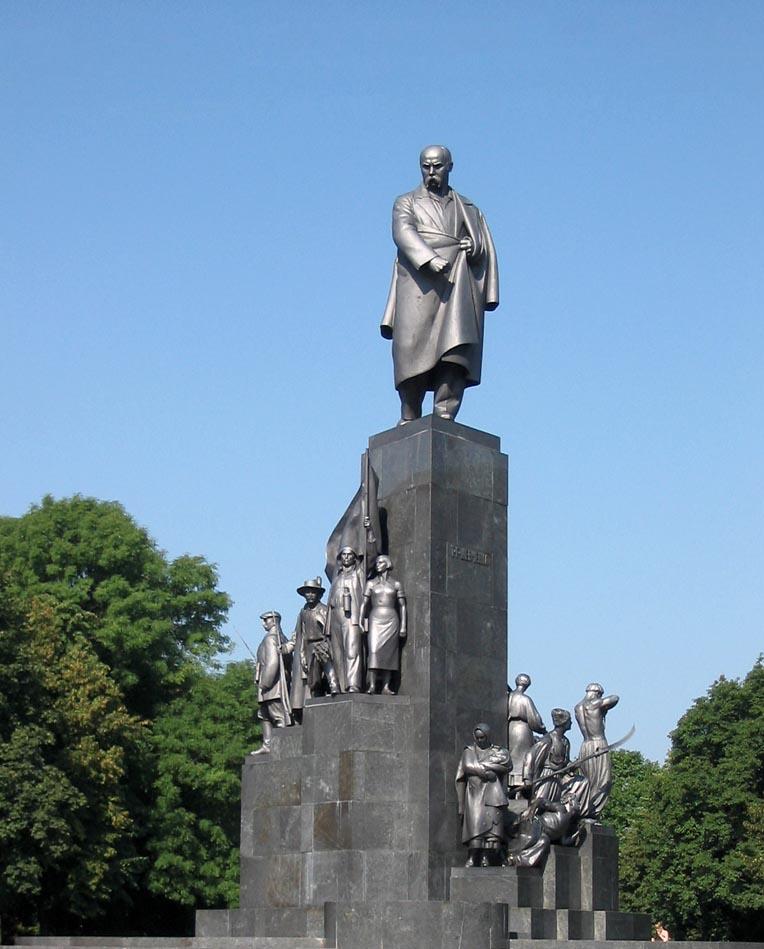 Харків
Пам’ятник   Т.Шевченку у Харкові.
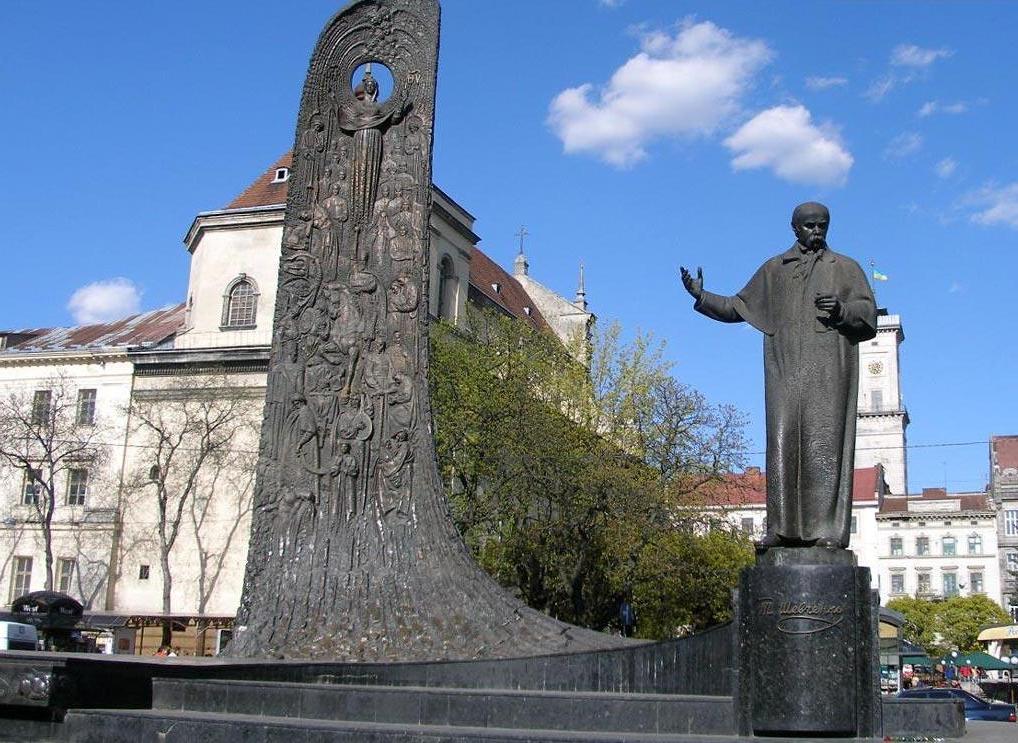 Тарас Шевченко в мистецтві.
Львів
Пам’ятник   Т.Шевченку у Львові.
Думи мої, думи мої, 
лихо мені з вами!
Нащо стали на папері
сумними рядами?..
Чом вас вітер не розвіяв
в степу, як пилину?
Чом вас лихо не приспало,
як свою дитину.

Думи мої, думи мої,
Квіти мої, діти!
Виростав вас, доглядав вас,-
Де ж мені вас діти?..
В Україну ідіть, діти,
В нашу Україну,
Попідтинню, сиротами,
А я – тут загину.

Там найдете щире серце
І слово ласкаве,
Там найдете щиру правду,
А ще, може, й славу...
Привітай же, моя ненько,
Моя Україно,
Моїх діток нерозумних,
Як свою дитину!
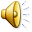 “Думи мої”. Слухання пісні.
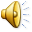 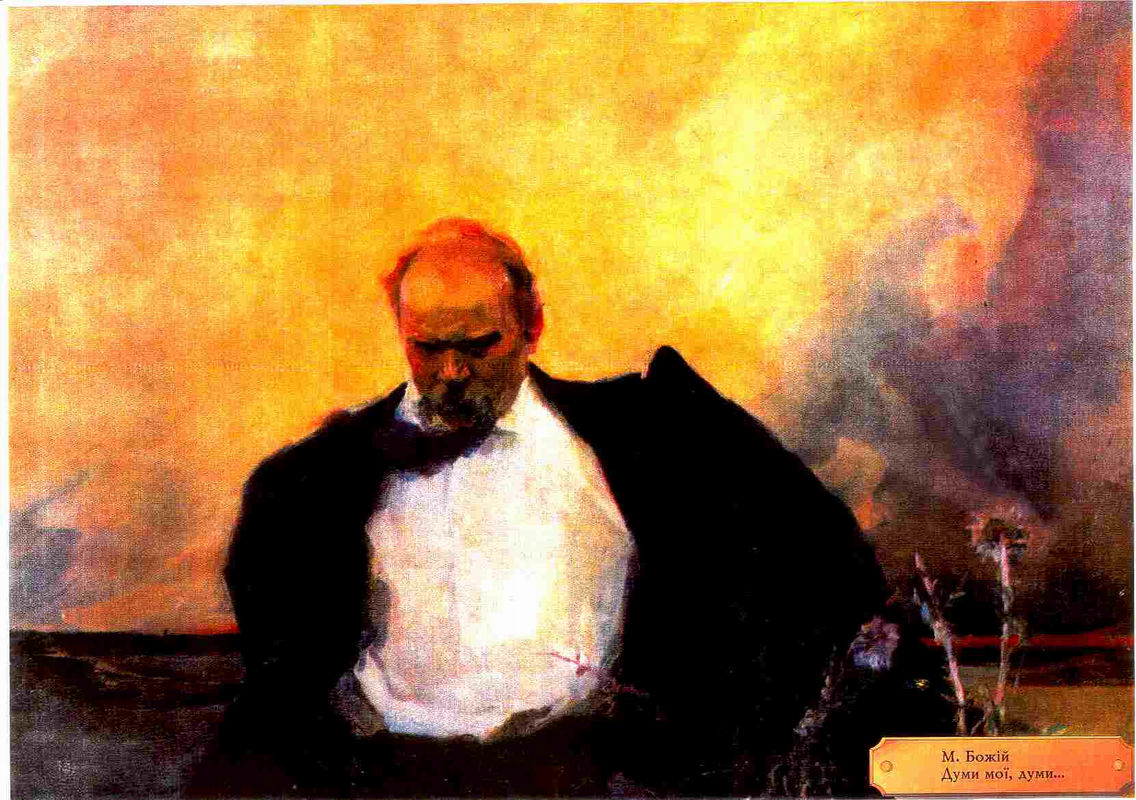 М. Божій «Думи, мої думи».
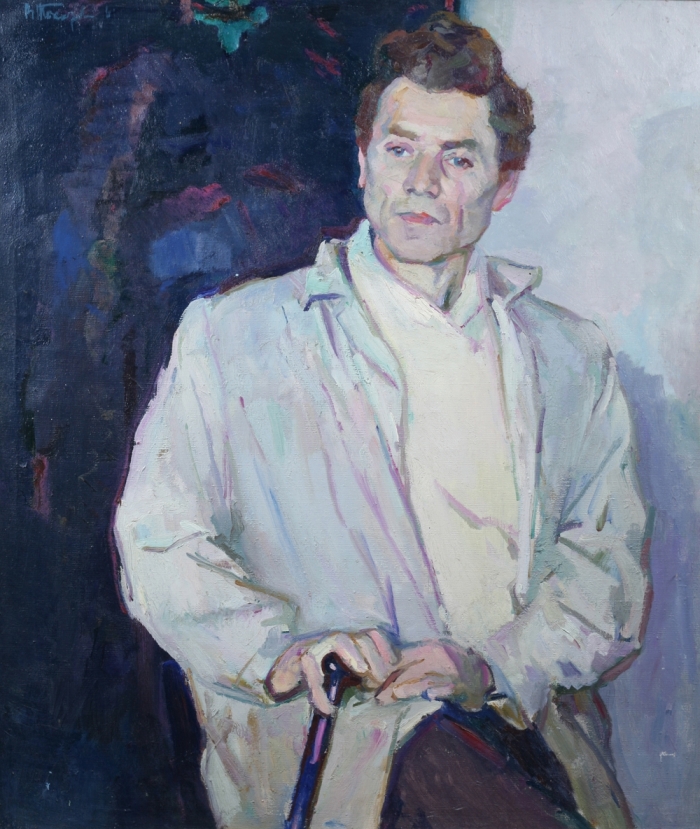 1911 - 1990
Михайло Божій
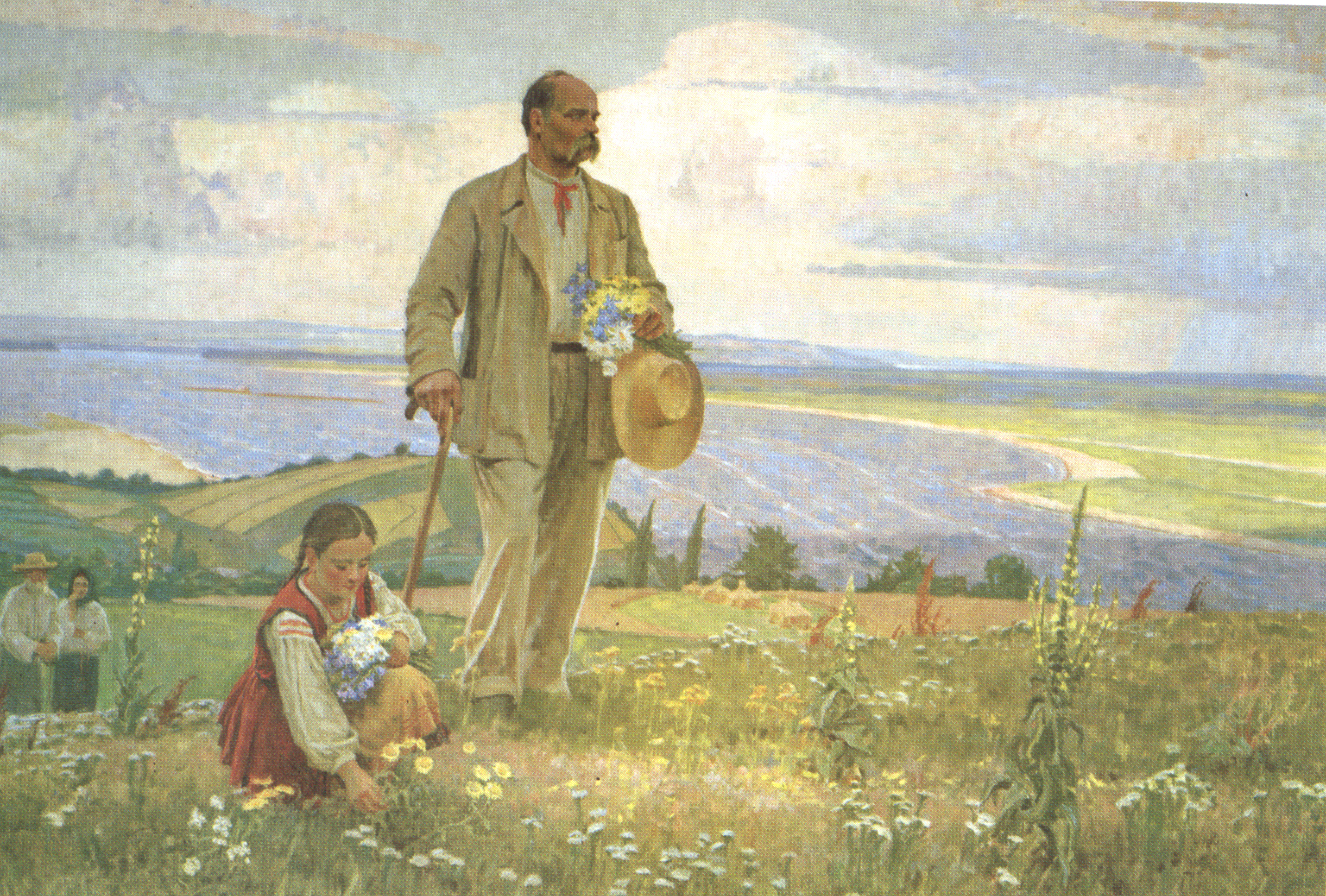 К.Трохименко «Шевченко на Чернечій горі».
Фрагмент пісні «Бандуристе, орле сизий».
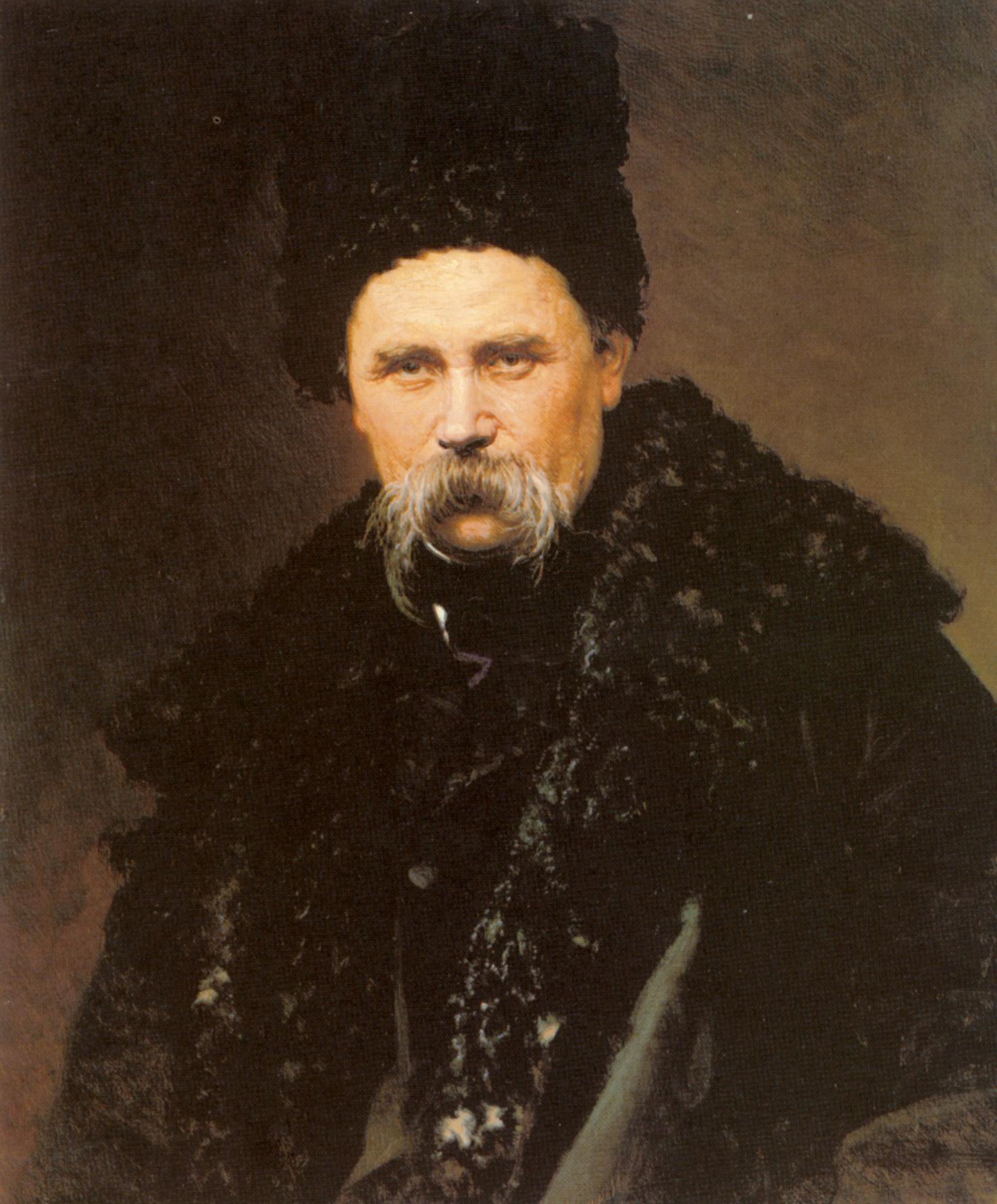 І.Крамской «Портрет Шевченко».
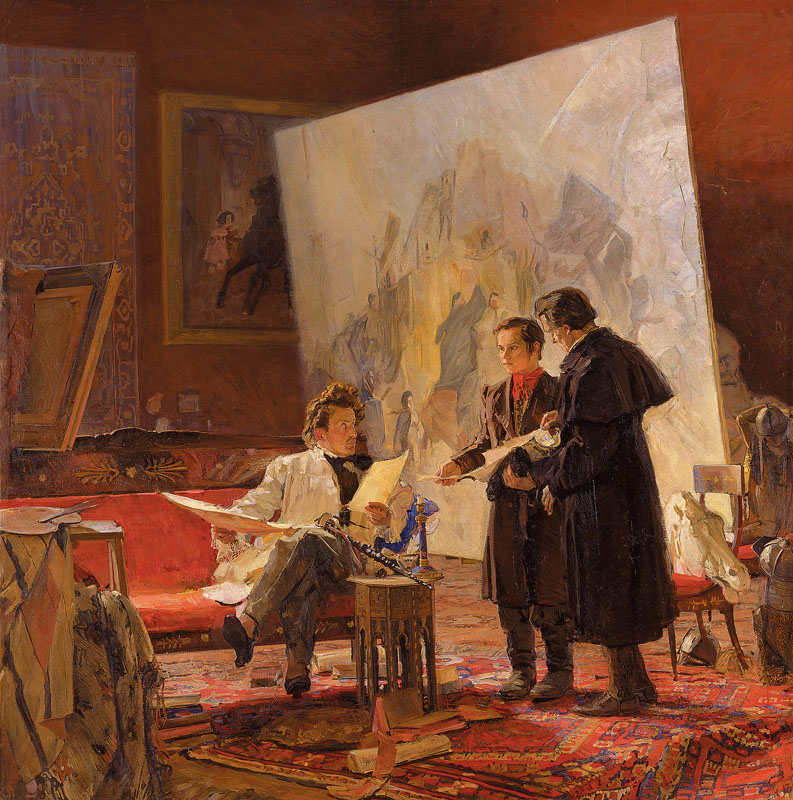 Г. Мєліхов. «Молодий Т. Шевченко в майстерні К. Брюллова».
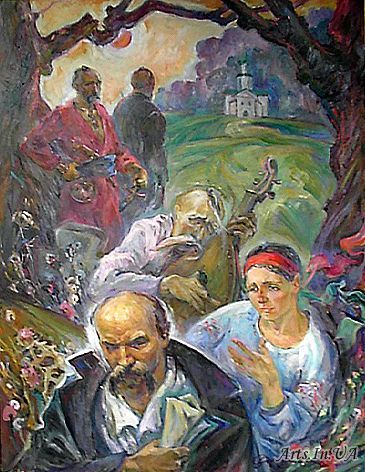 Омельницька Є. «Думи мої».
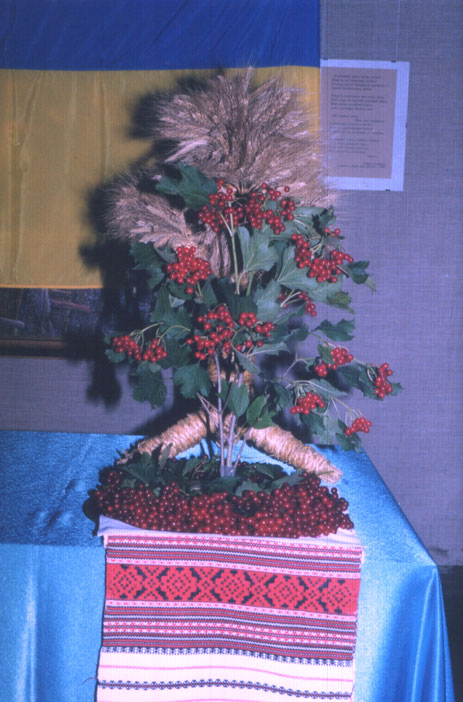 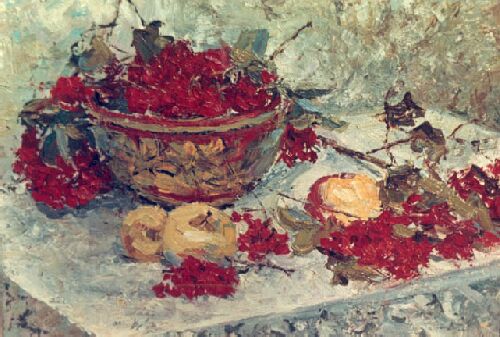 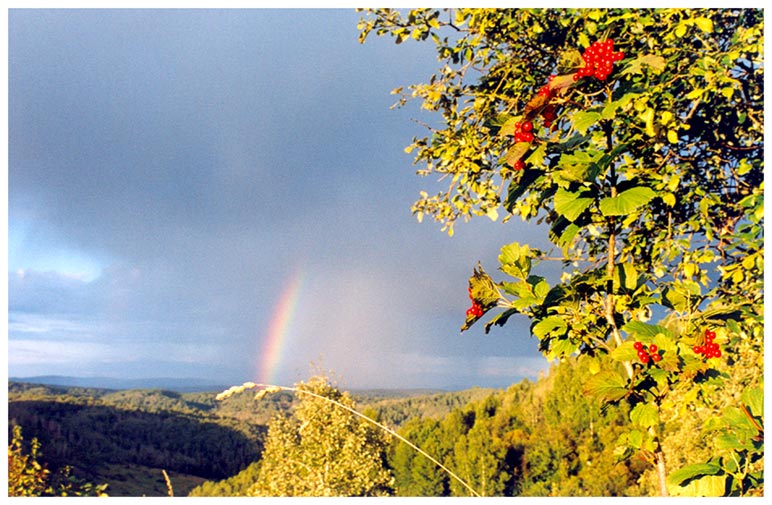 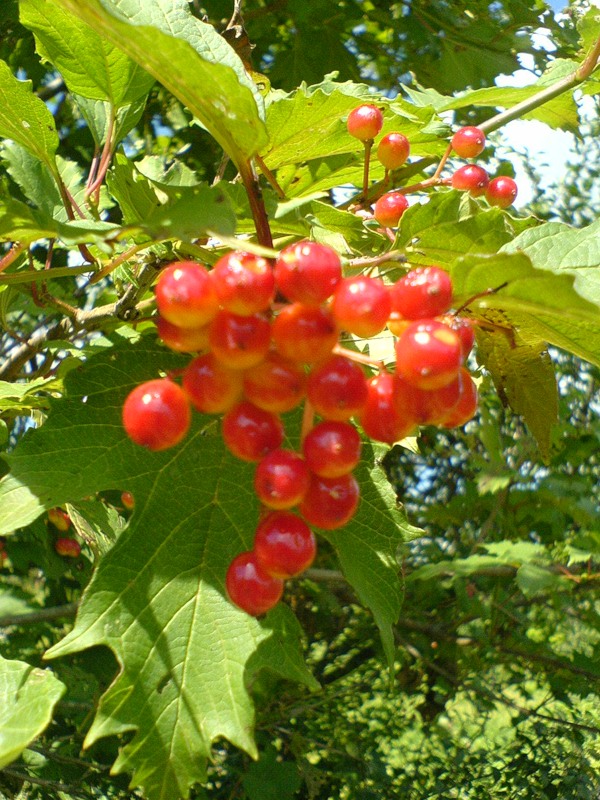 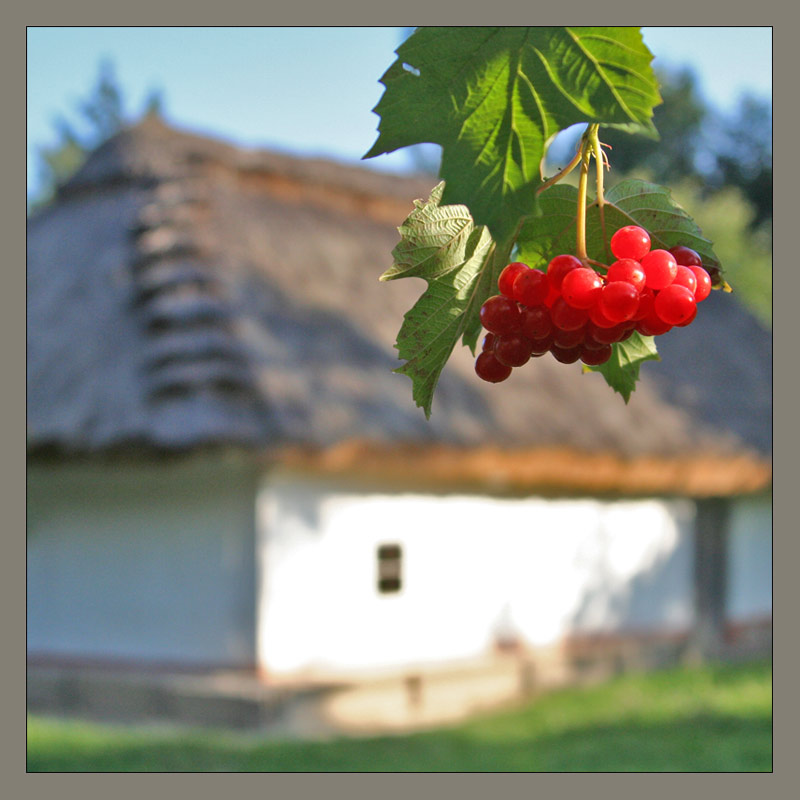 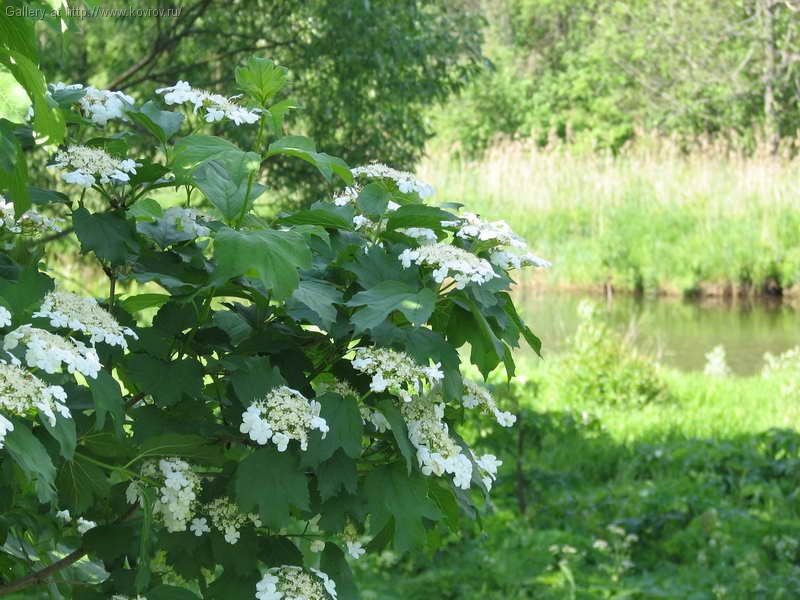 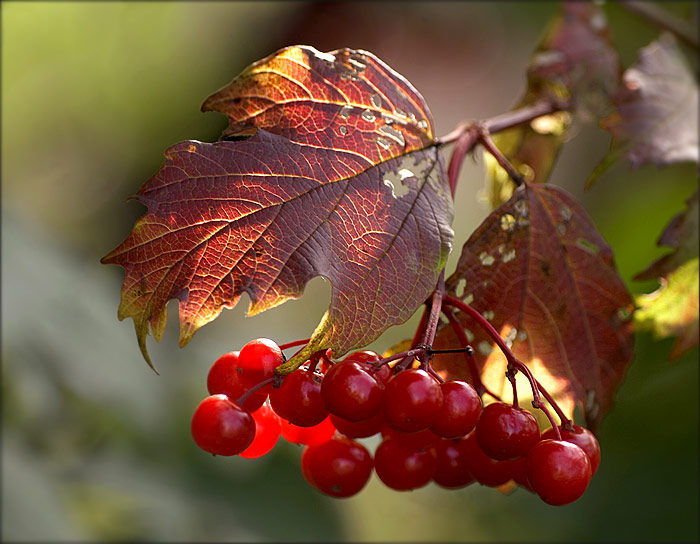 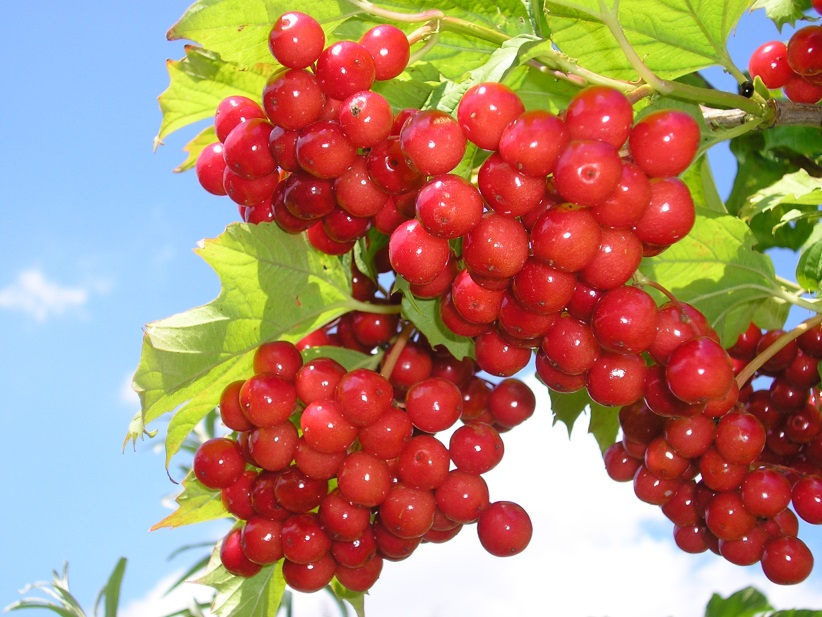 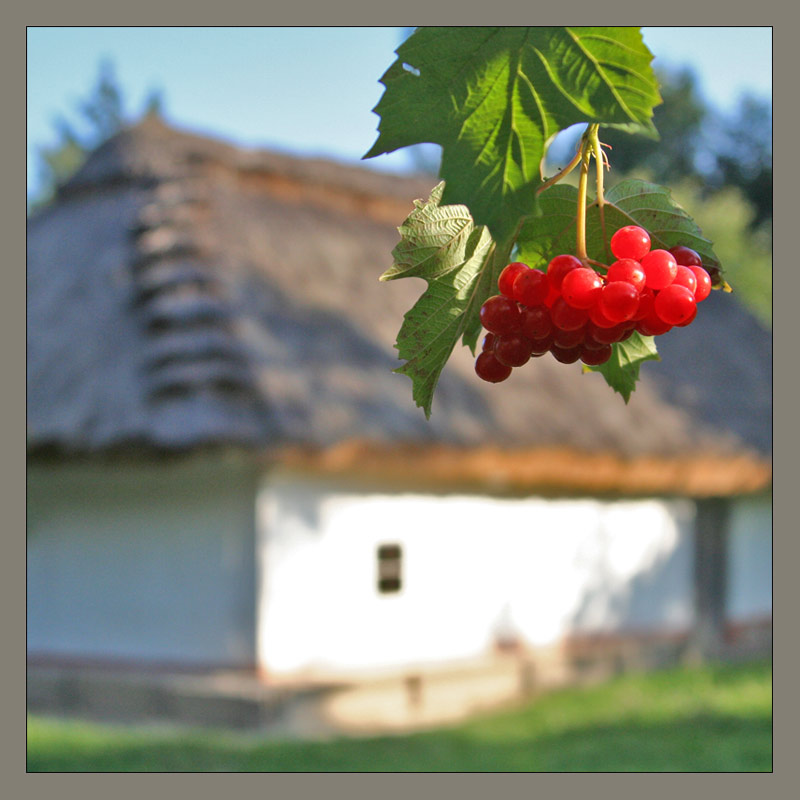 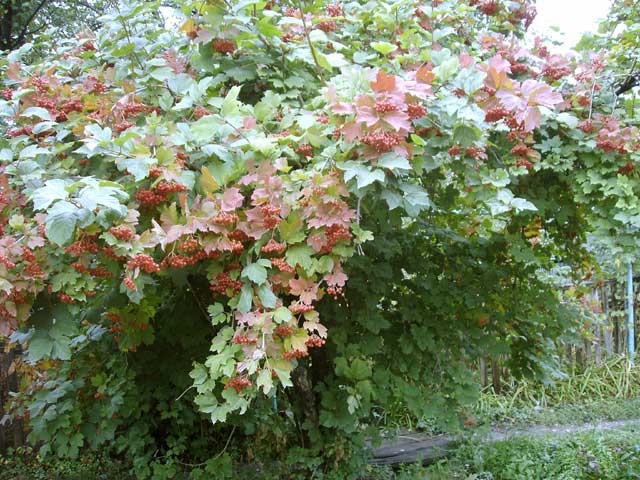 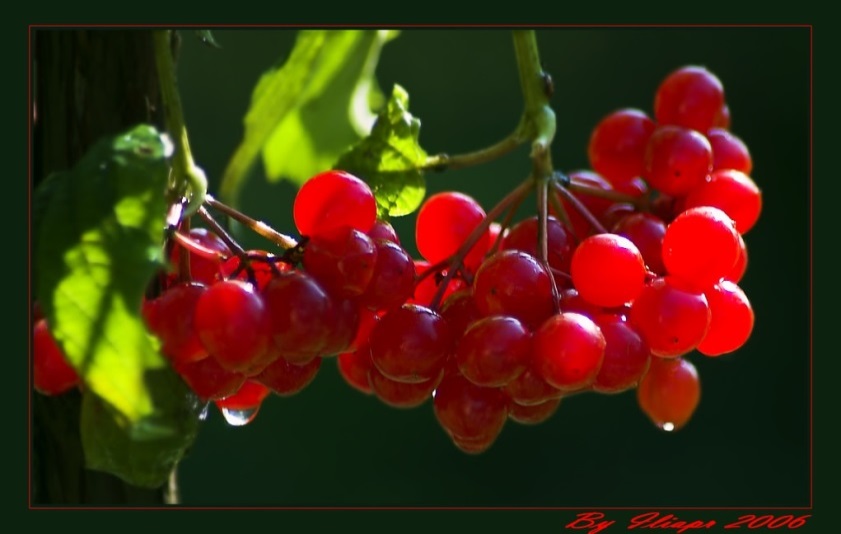 Презентація пісні «Зацвіла в долині».
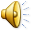 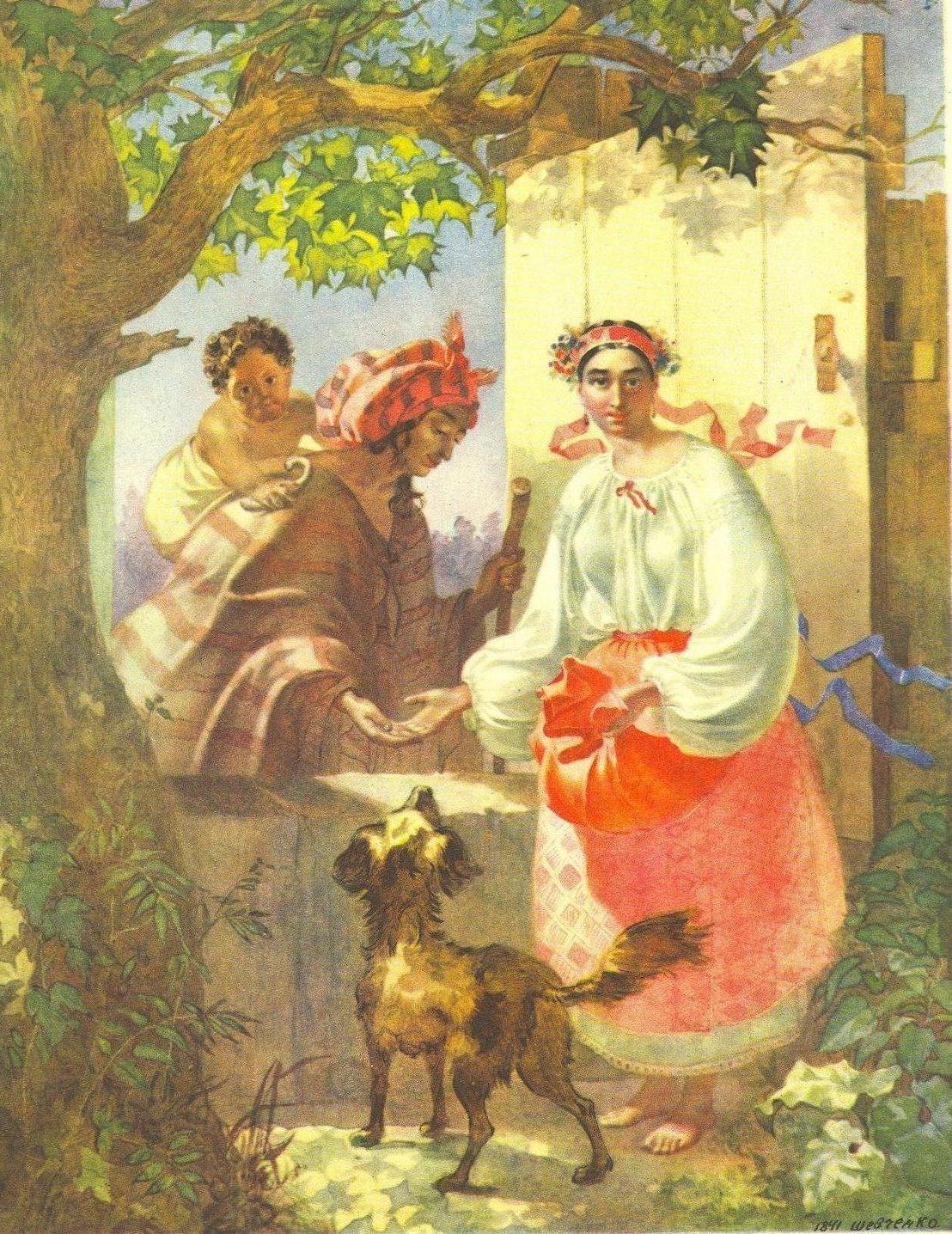 Т.Шевченко «Циганка, що ворожить українській дівчині»
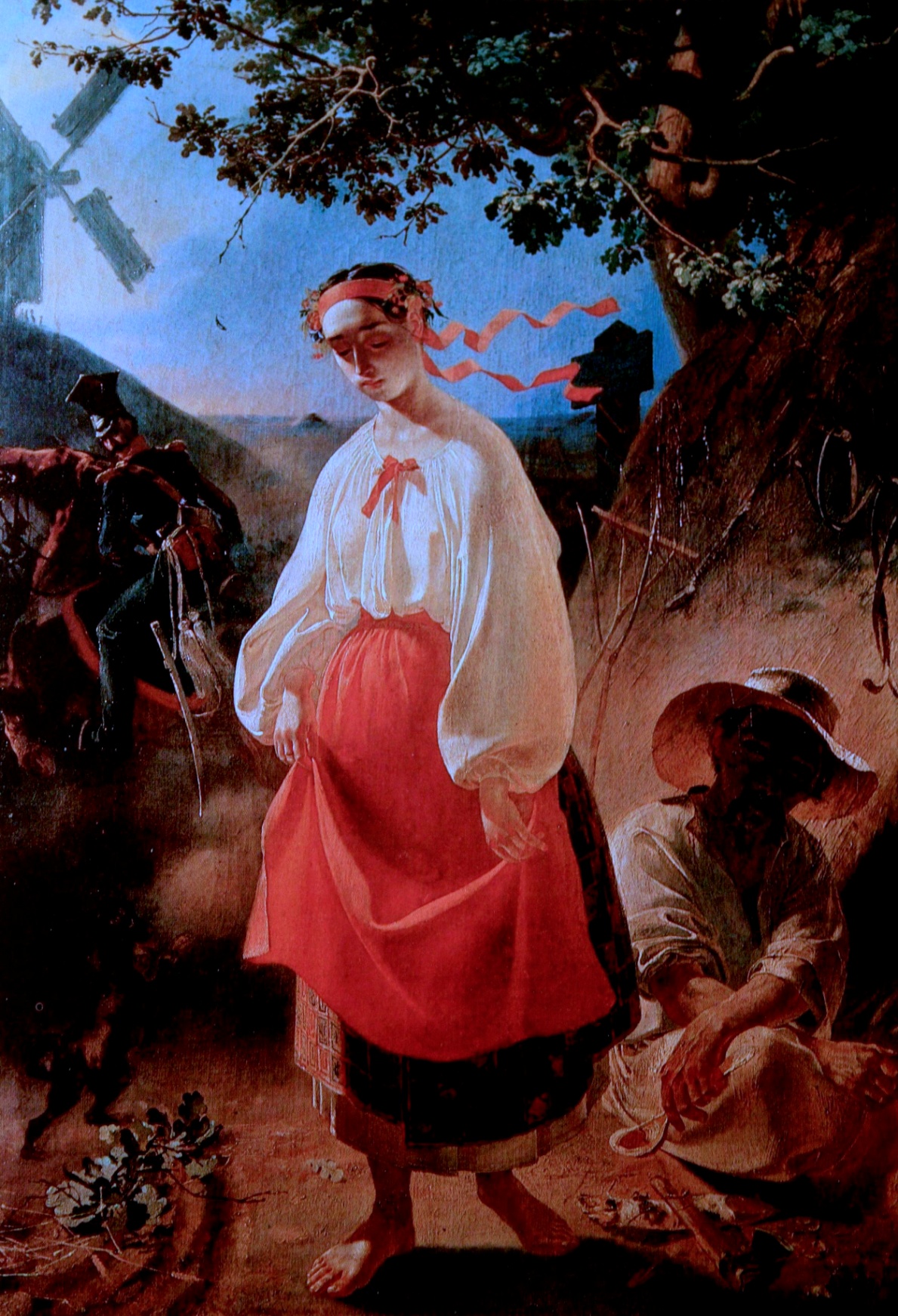 Т.Шевченко «Катерина»
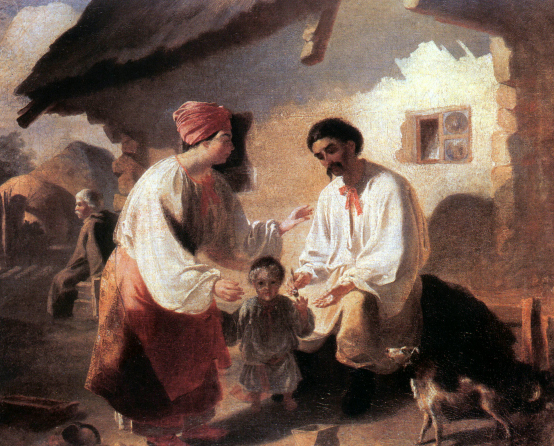 Т.Шевченко «Селянська родина»
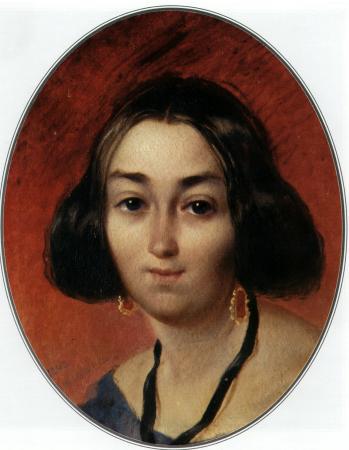 Т.Шевченко  Портрет Г.Закревської
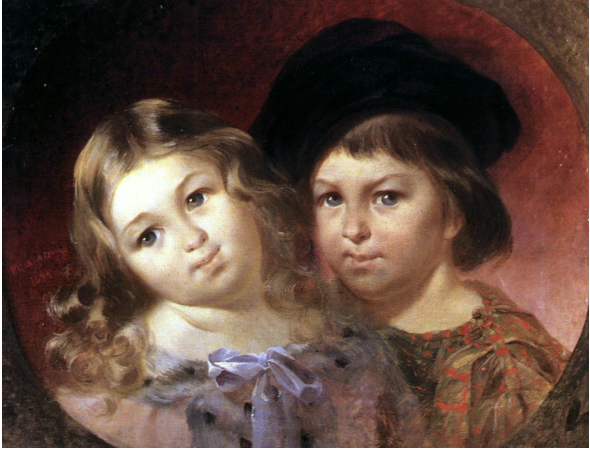 Т.Шевченко Портрет дітей В. М. Репніна
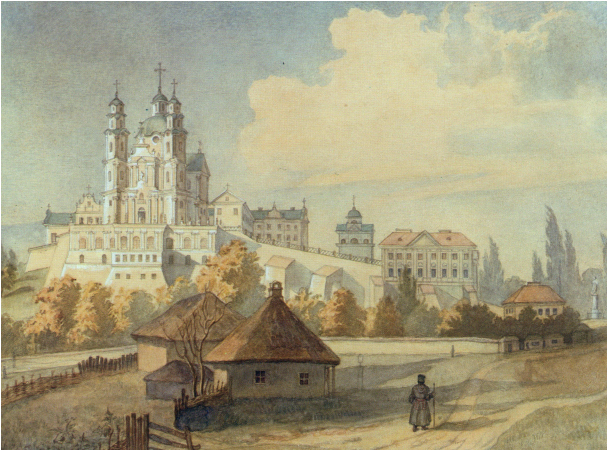 Т.Шевченко «Почаївська лавра з півдня»
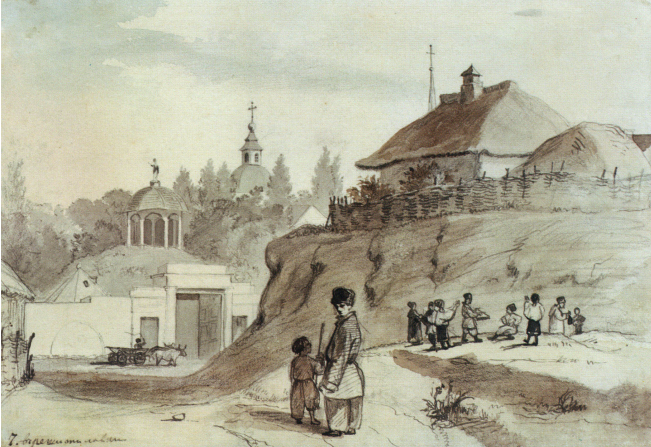 Т.Шевченко «В Решетилівці»
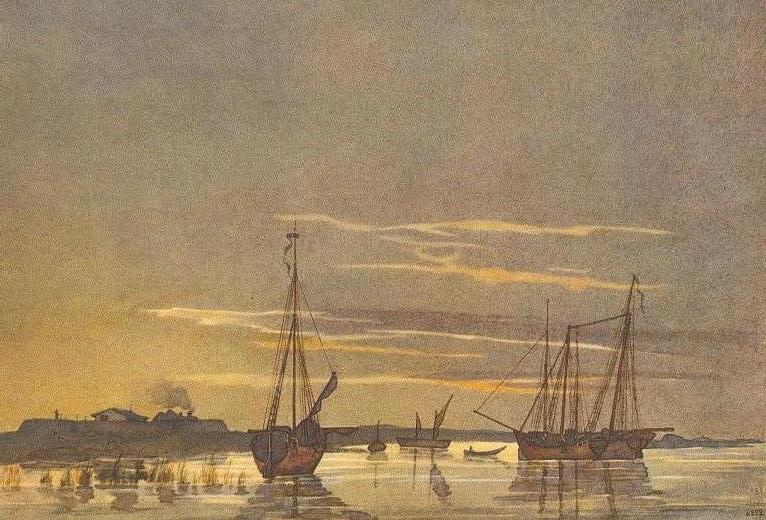 Т.Шевченко «Шхуни біля форту Кос-Арал»
Пісня «Зоре моя вечірняя».
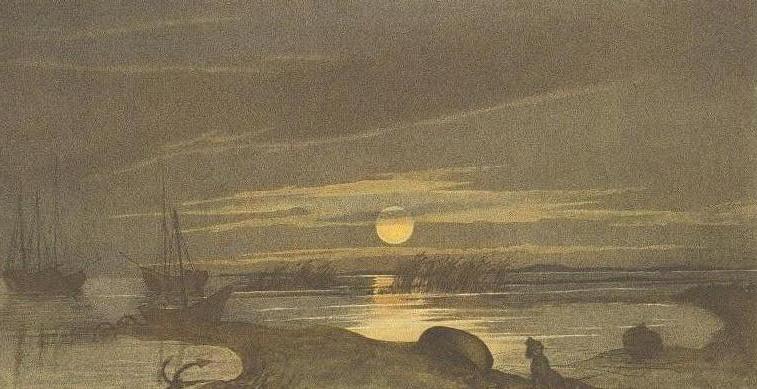 Т.Шевченко «Місячна ніч на Кос-Аралі»
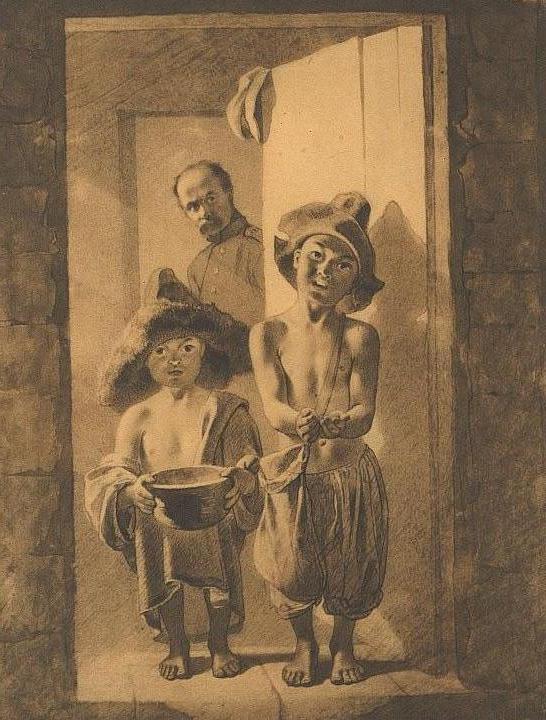 Т.Шевченко «Байгуші»
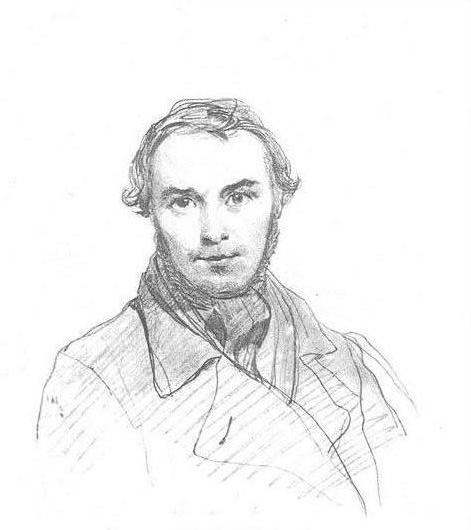 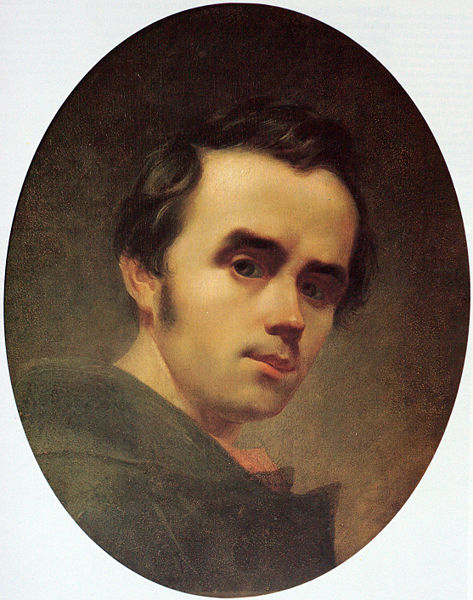 Автопортрети Т.Г.Шевченка.
Відео Чернечої гори з пам’ятником Шевченка